RF Gun
S. Kazakov
11/25/2019
File:
Design is based at standard 7/8’’ coaxial line.
C:\CST_projects\ERDC\RF_gun\Coax_trans
Coax_2_with_gun_no_potrt_eg_mode_2_materials
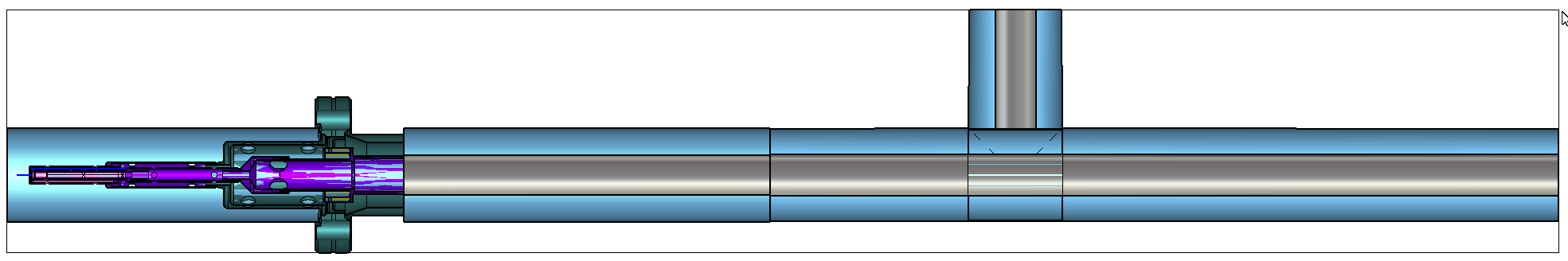 F = 655.8 MHz
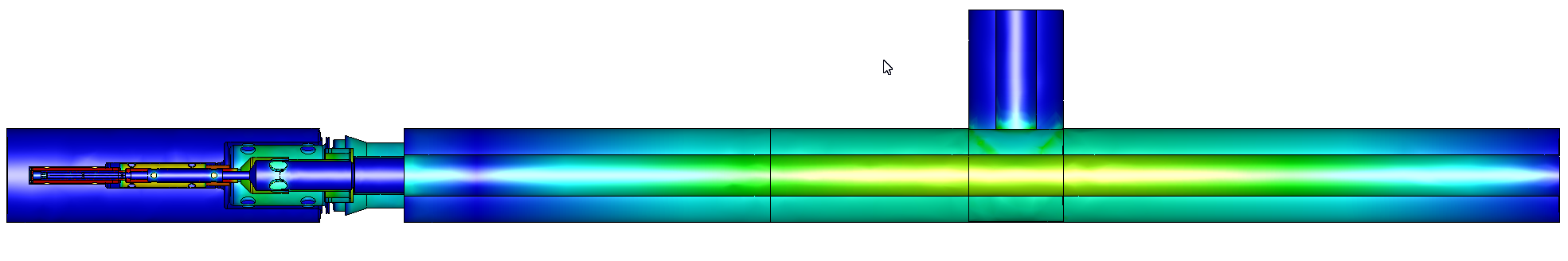 SS
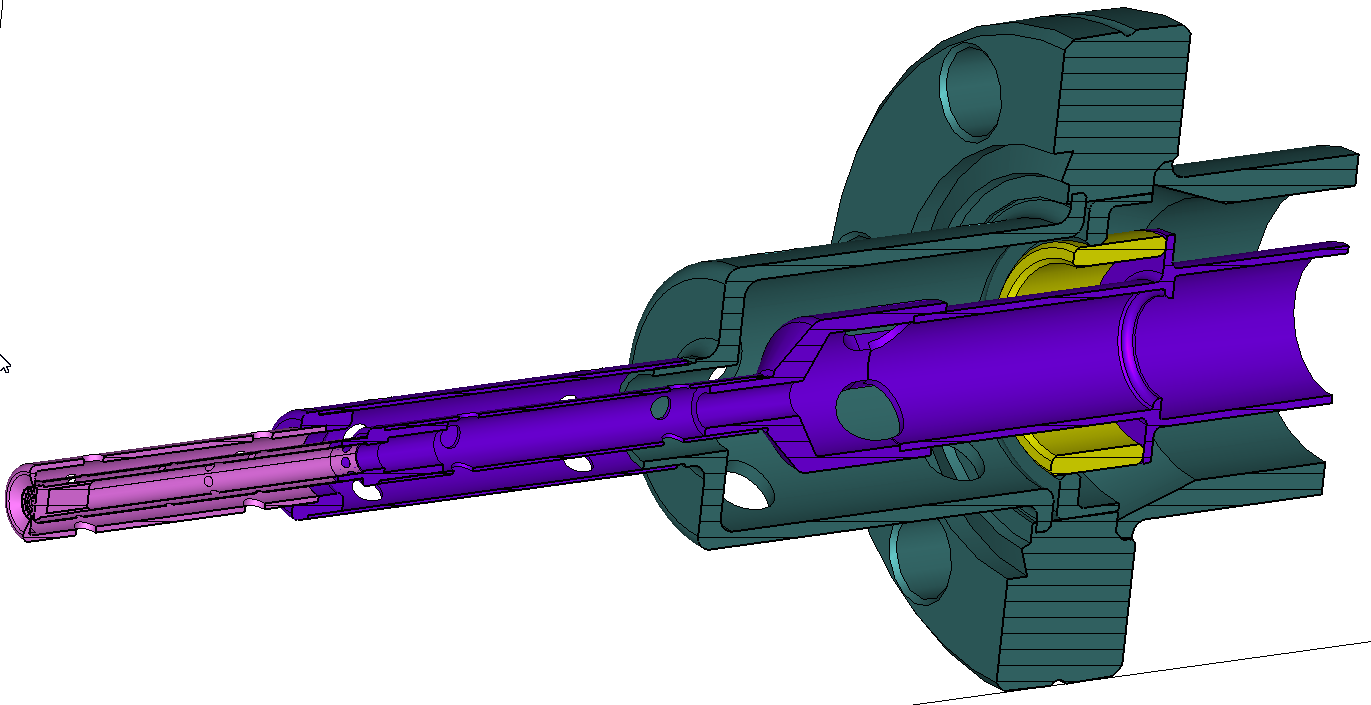 Kovar
W
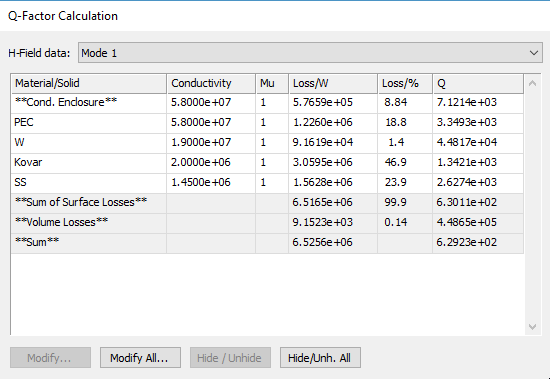 Alumina
Q = 629
File:
C:\CST_projects\ERDC\RF_gun\Coax_trans
Coax_2_with_gun_no_potrt_eg_mode_2_materials
Curve 2
E-filed along curve 2
E-filed along curve 1
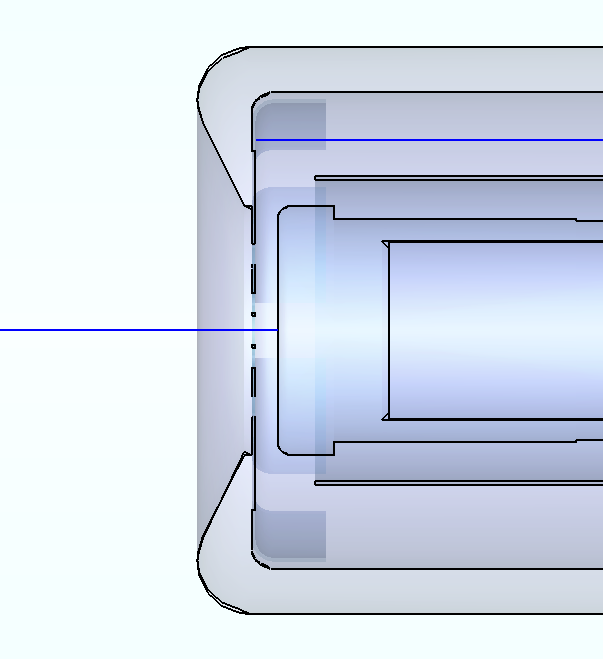 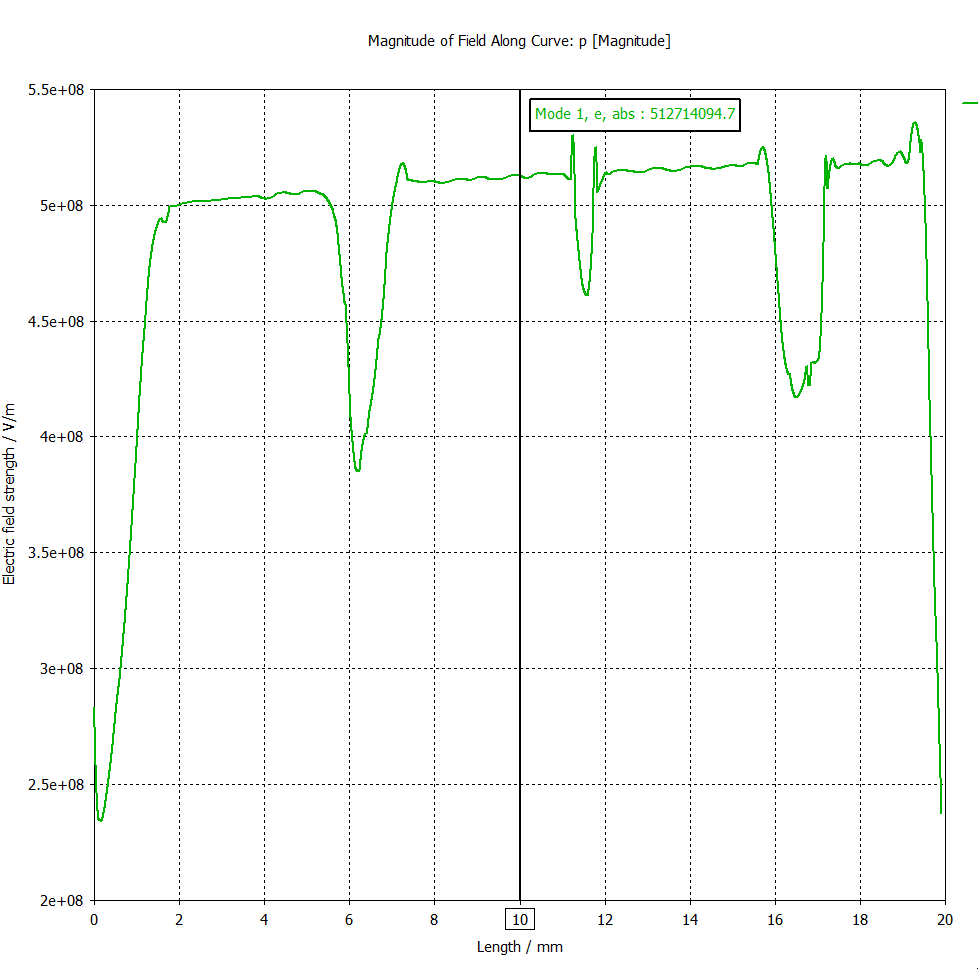 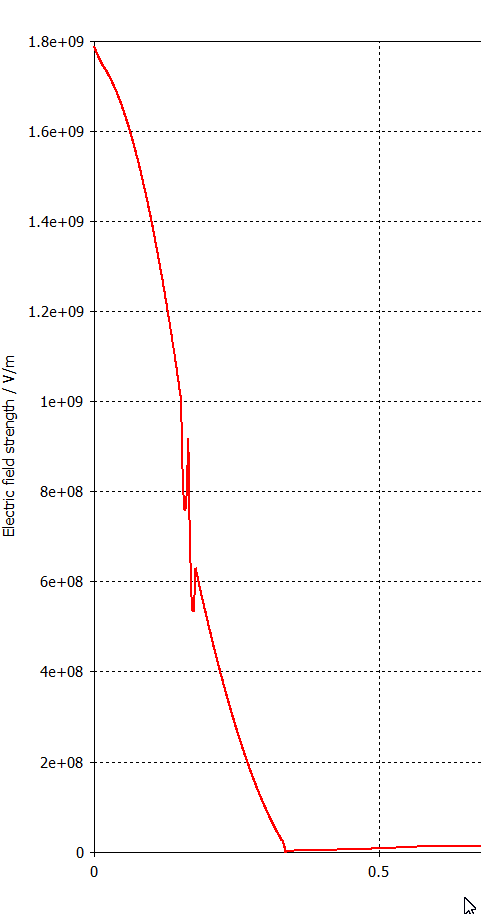 Curve 1
V = 2.9618E+5 V -> 1 J
V = 350 V ->  1.3964E-6 J
Q_total = 430
P_wall = 9.067
P_beam = 350 V x 12 mA = 4.2 W
Q_beam = 1338
P_total = 13.3 W
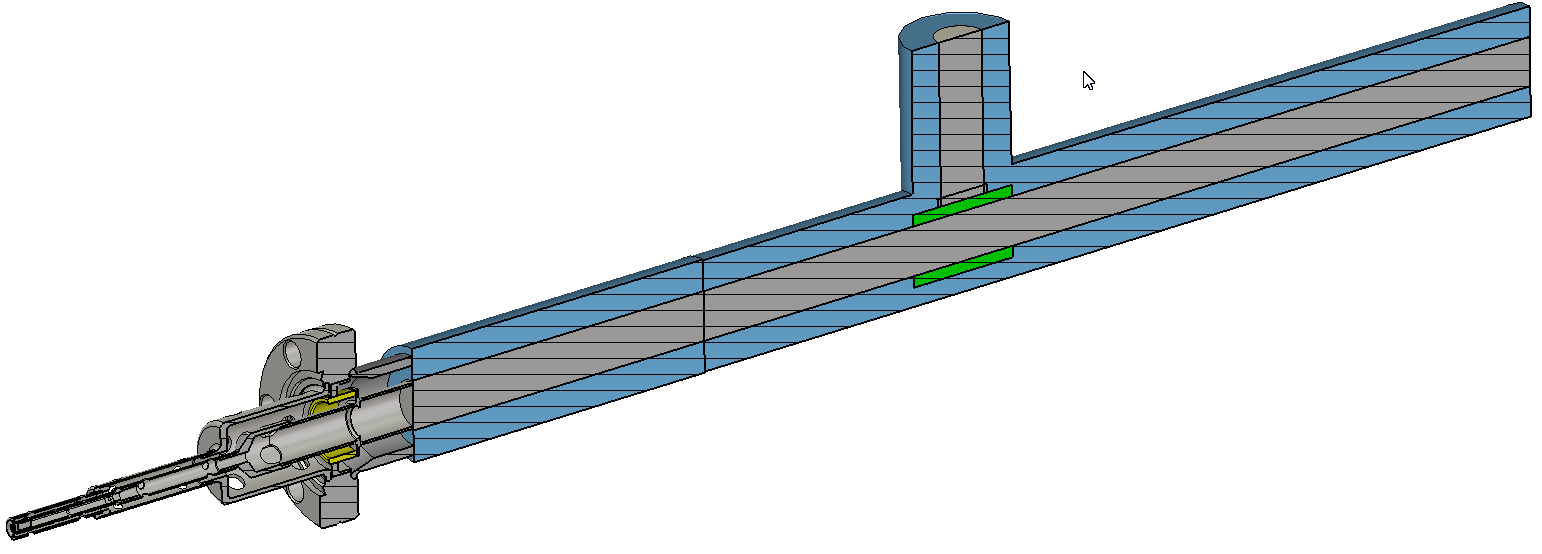 File:
C:\CST_projects\ERDC\RF_gun\Coax_trans\
Coax_2_with_gun_no_potrt_2_Q_cal_5
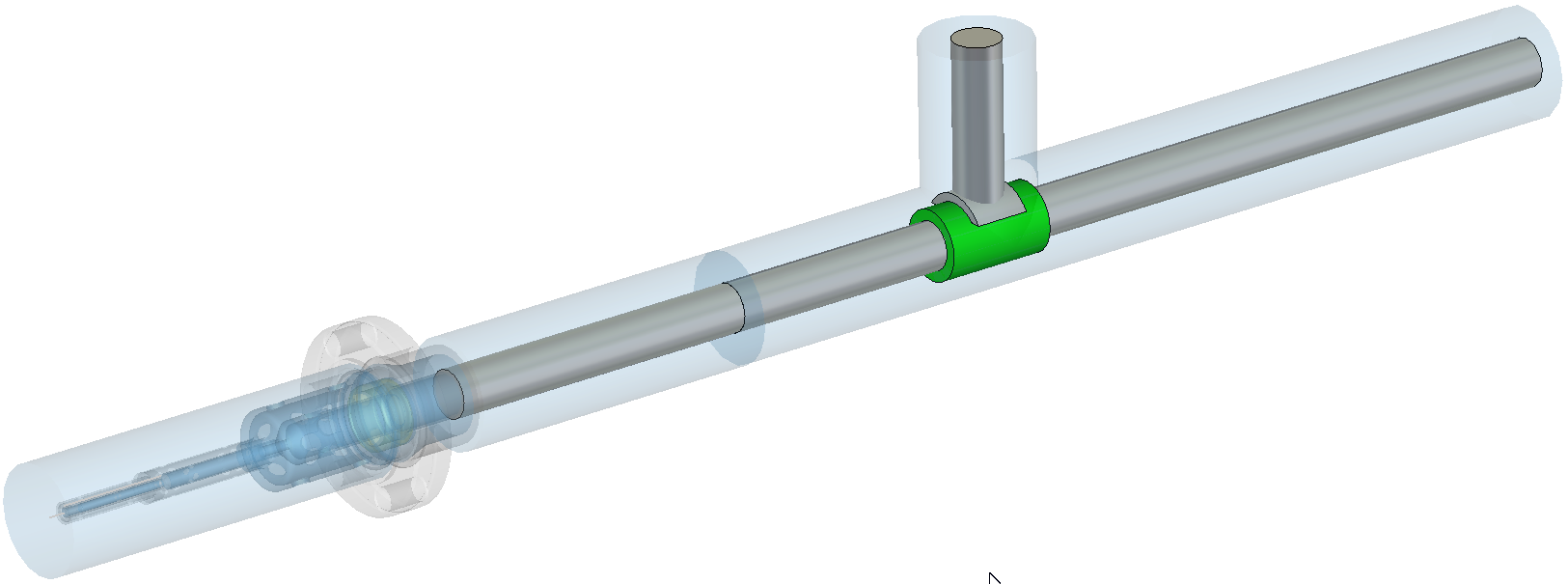 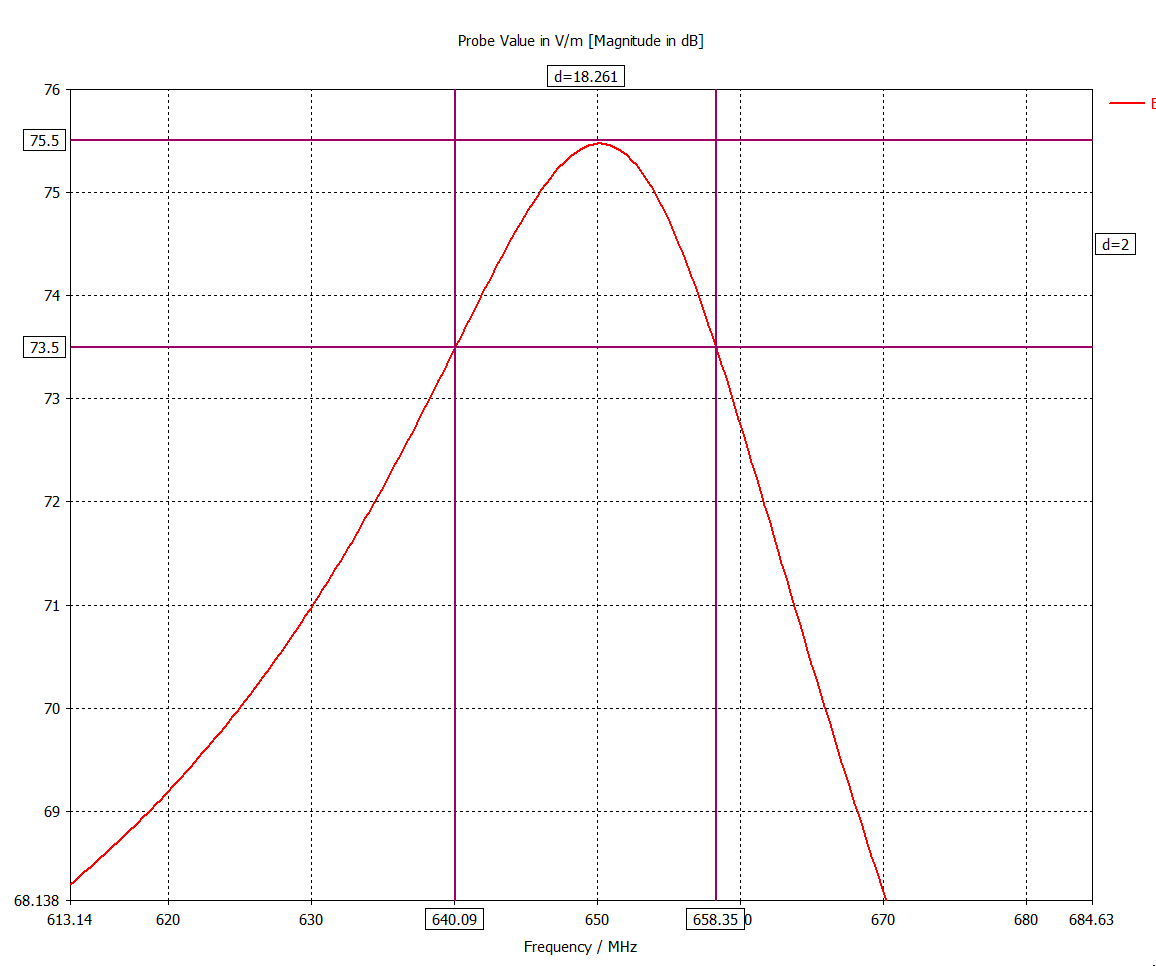 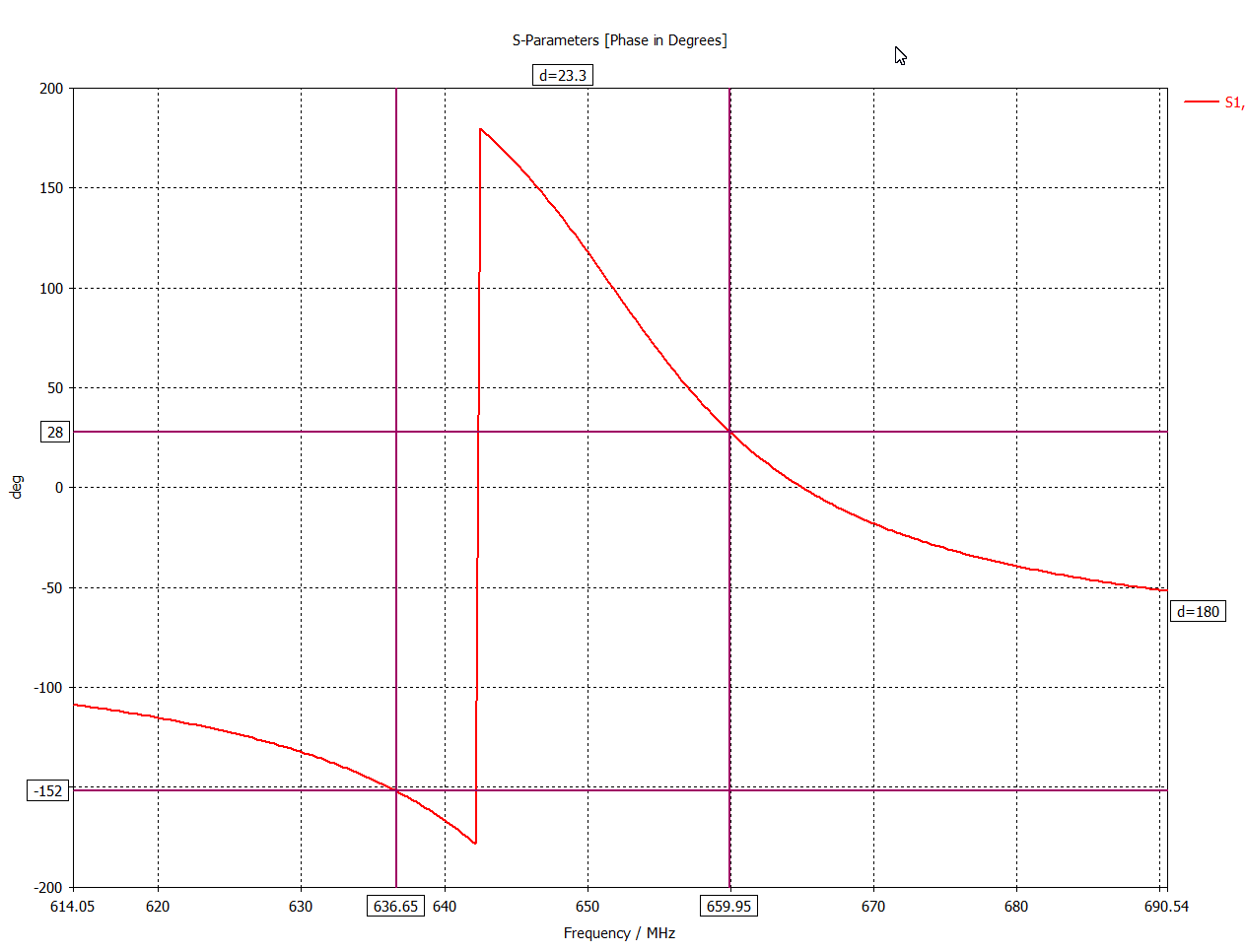 Qa = 36.6
Qb = 27.9
Qav = 32.3
Reflection G = (Qav – Q_total)/(Qav + Q_total) = 0.86
Power reflection = 0.74
Total power from source Ps =  13.3W / 0.26 = 51.2W
File:
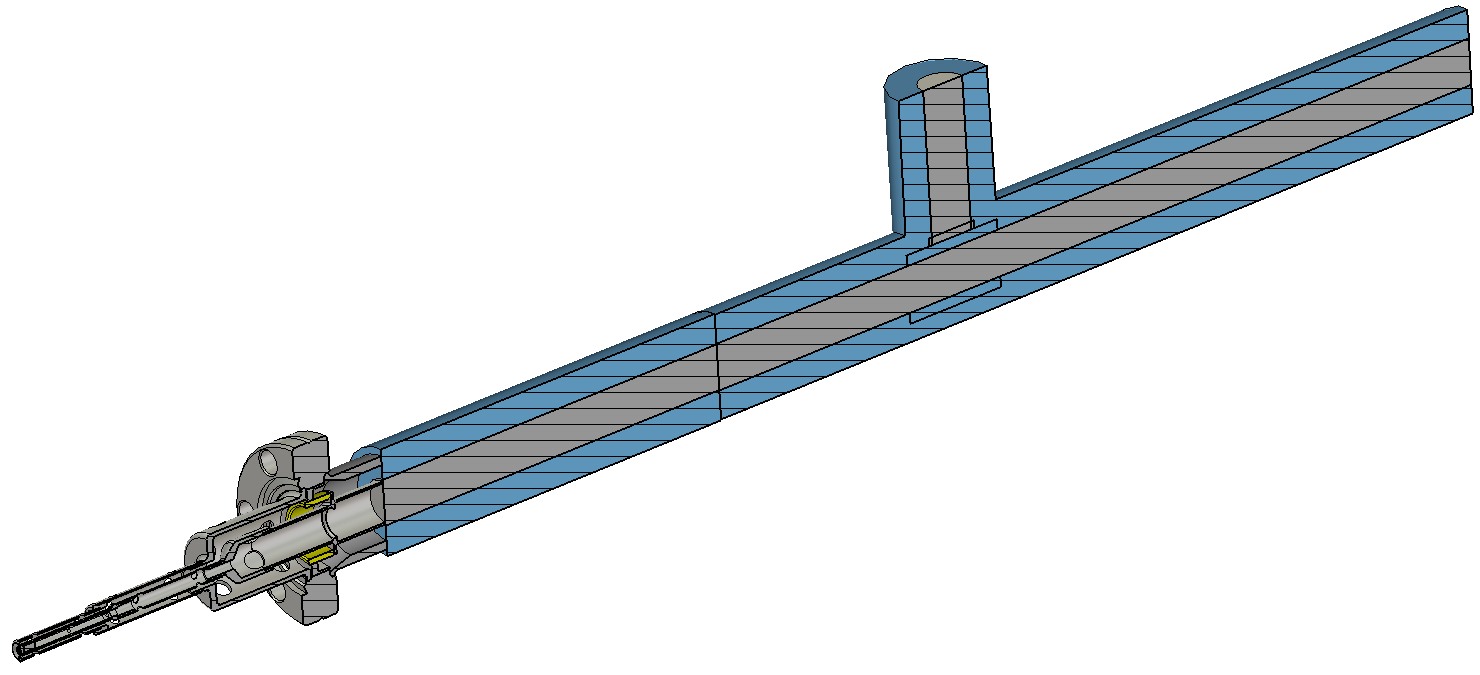 C:\CST_projects\ERDC\RF_gun\Coax_trans\
Coax_2_with_gun_no_potrt_2_Q_cal_6
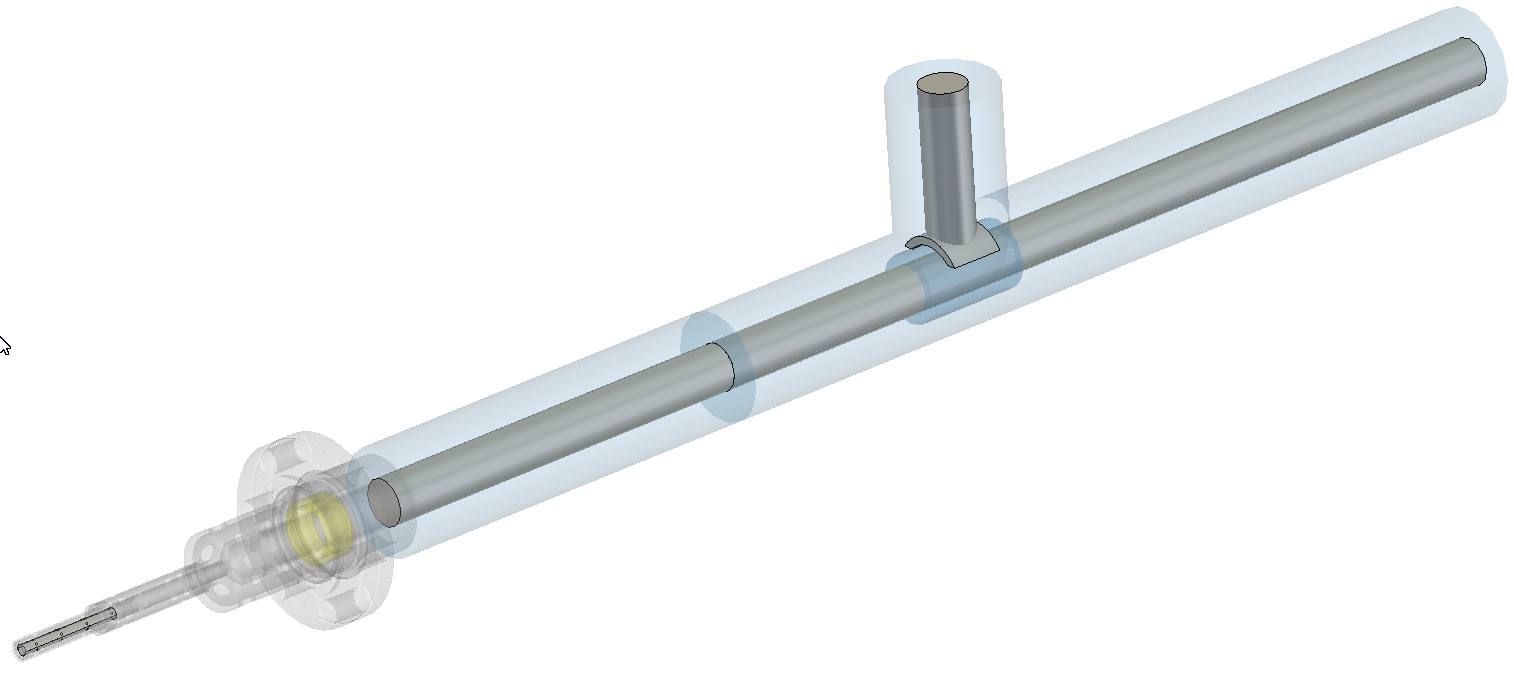 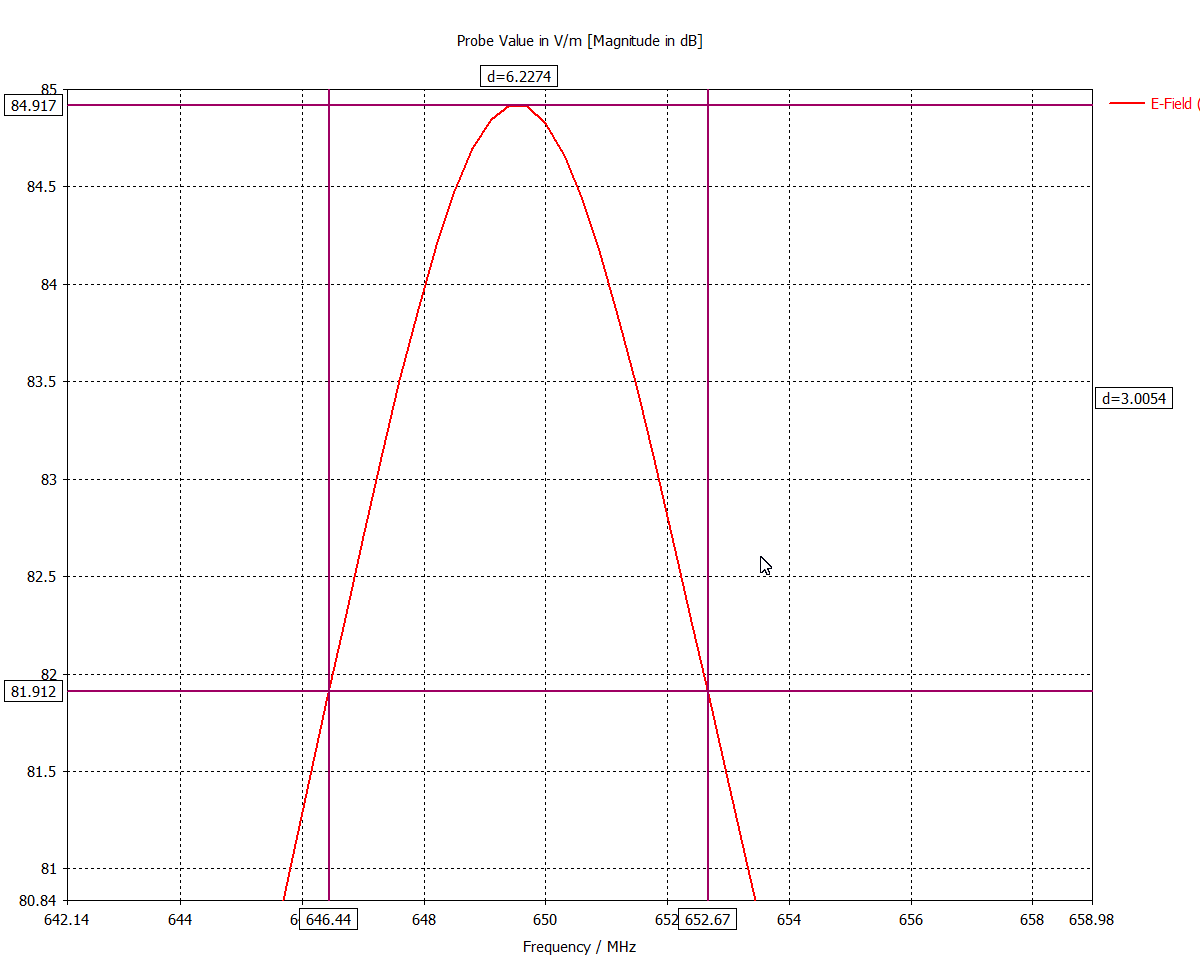 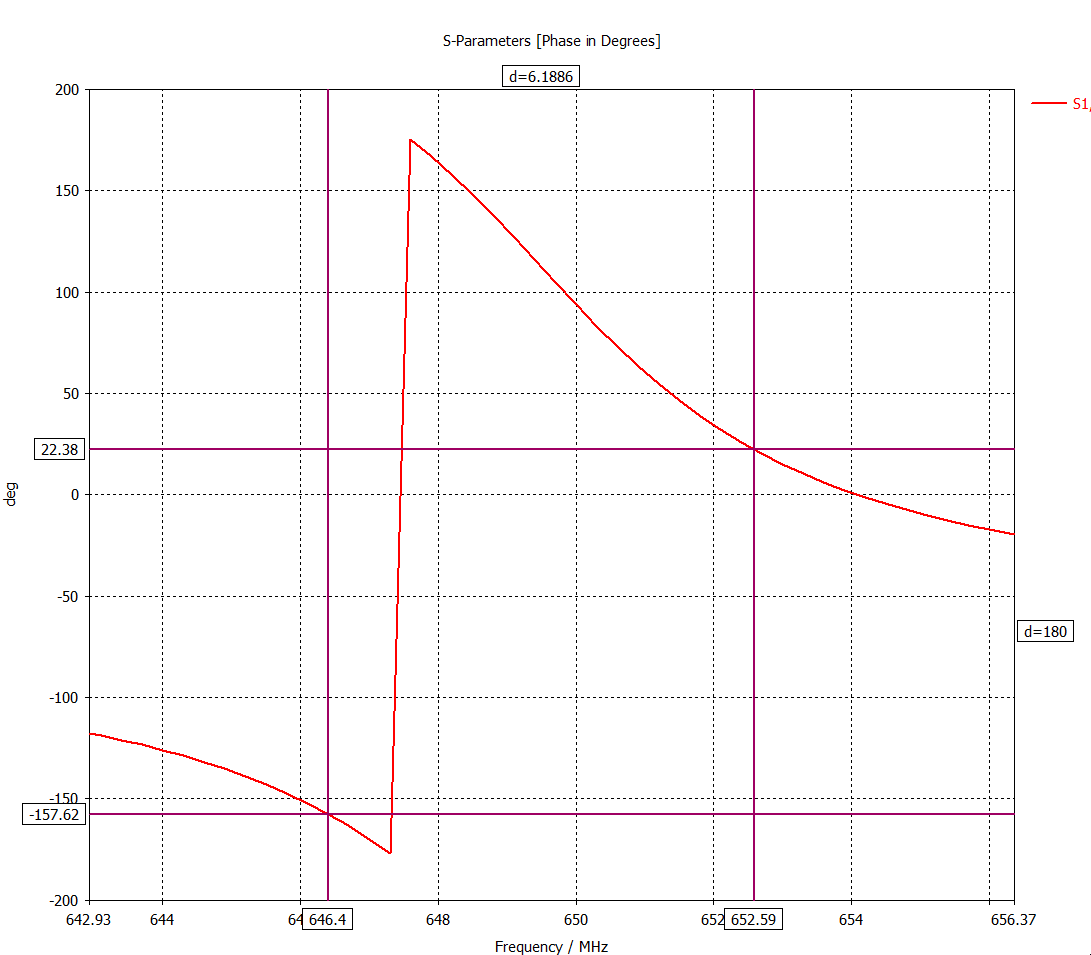 Qa = 103.
Qb = 105.
Qav = 104
Reflection G = (Qav – Q_total)/(Qav + Q_total) = 0.61
Power reflection = 0.37
Total power from source Ps =  13.3W / 0.26 = 21.2W
File:
C:\CST_projects\ERDC\RF_gun\Coax_trans\
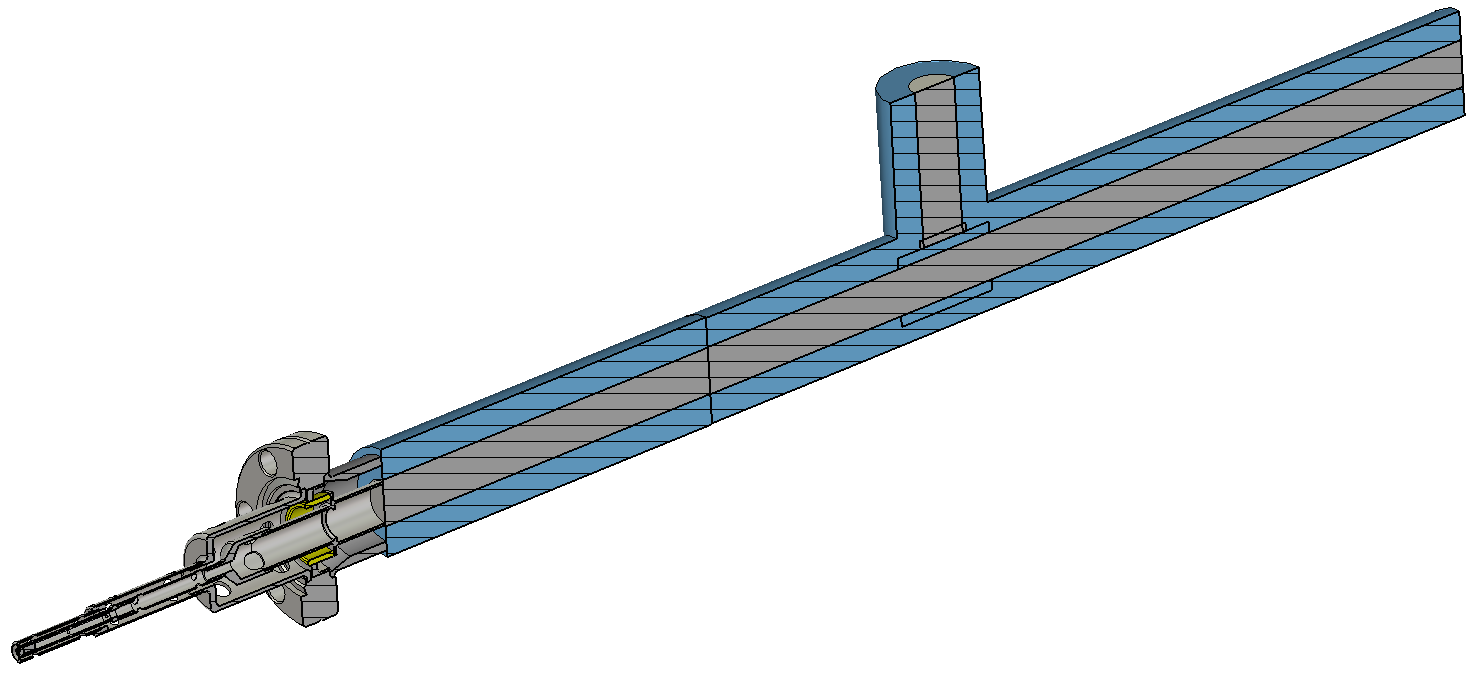 Coax_2_with_gun_no_potrt_2_Q_cal_7
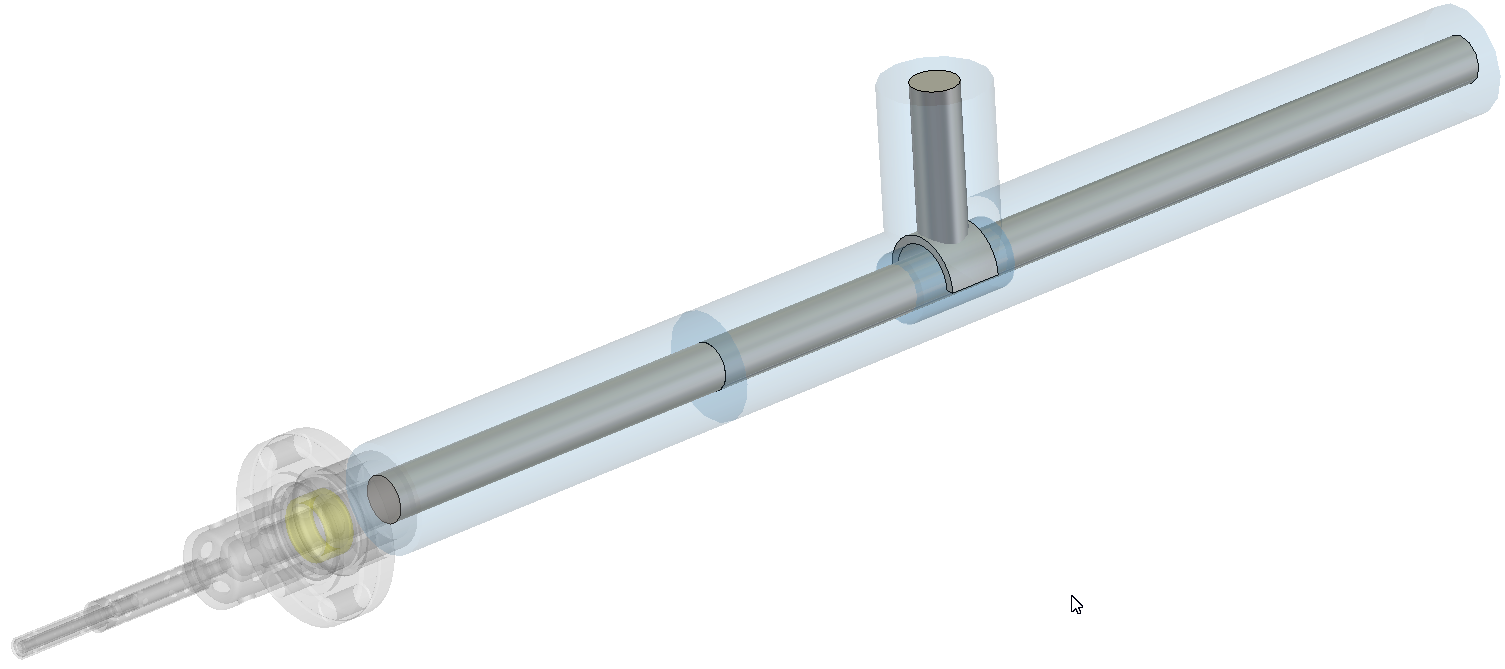 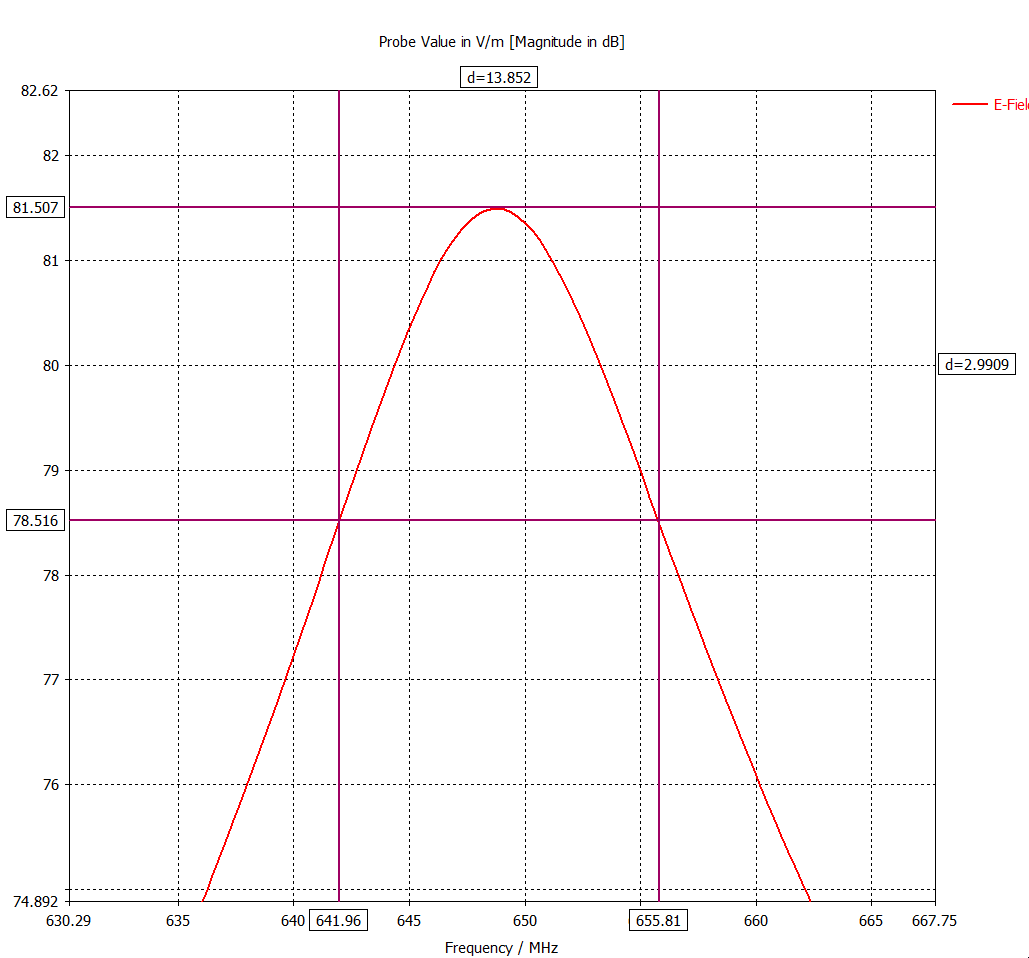 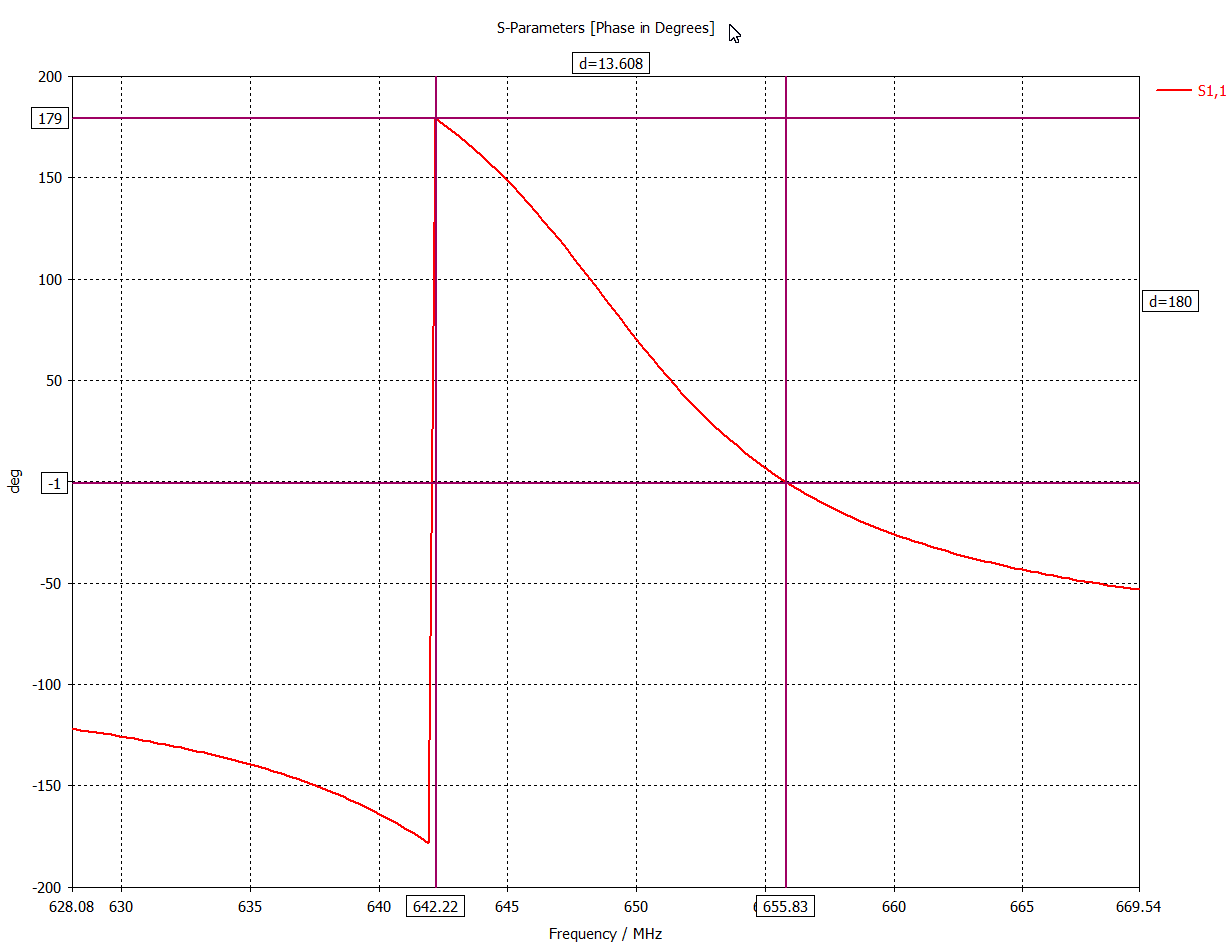 Qa = 46.9.
Qb = 47.8.
Qav = 47.4
Reflection G = (Qav – Q_total)/(Qav + Q_total) = 0.801
Power reflection = 0.642
Total power from source Ps =  13.3W / 0.26 = 37.2W
File:
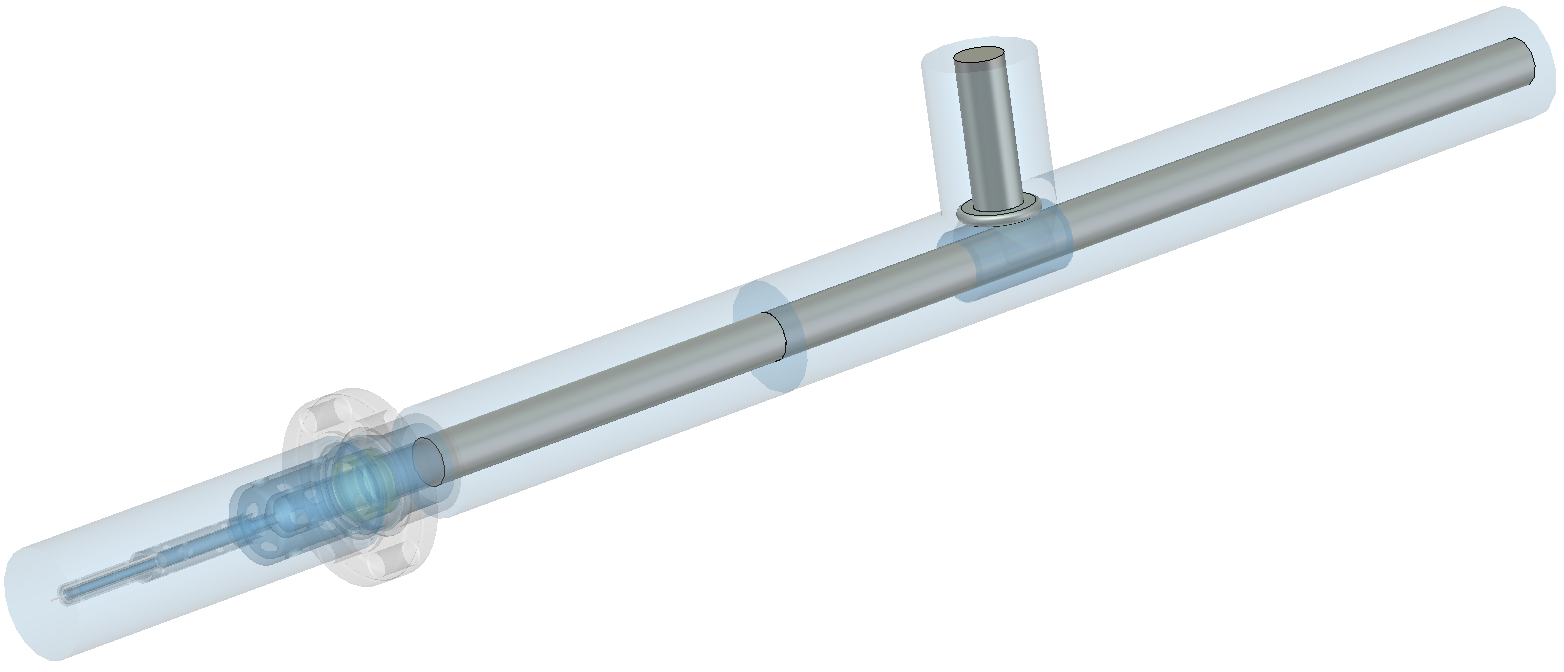 C:\CST_projects\ERDC\RF_gun\Coax_trans\
Coax_2_with_gun_no_potrt_2_Q_cal_2
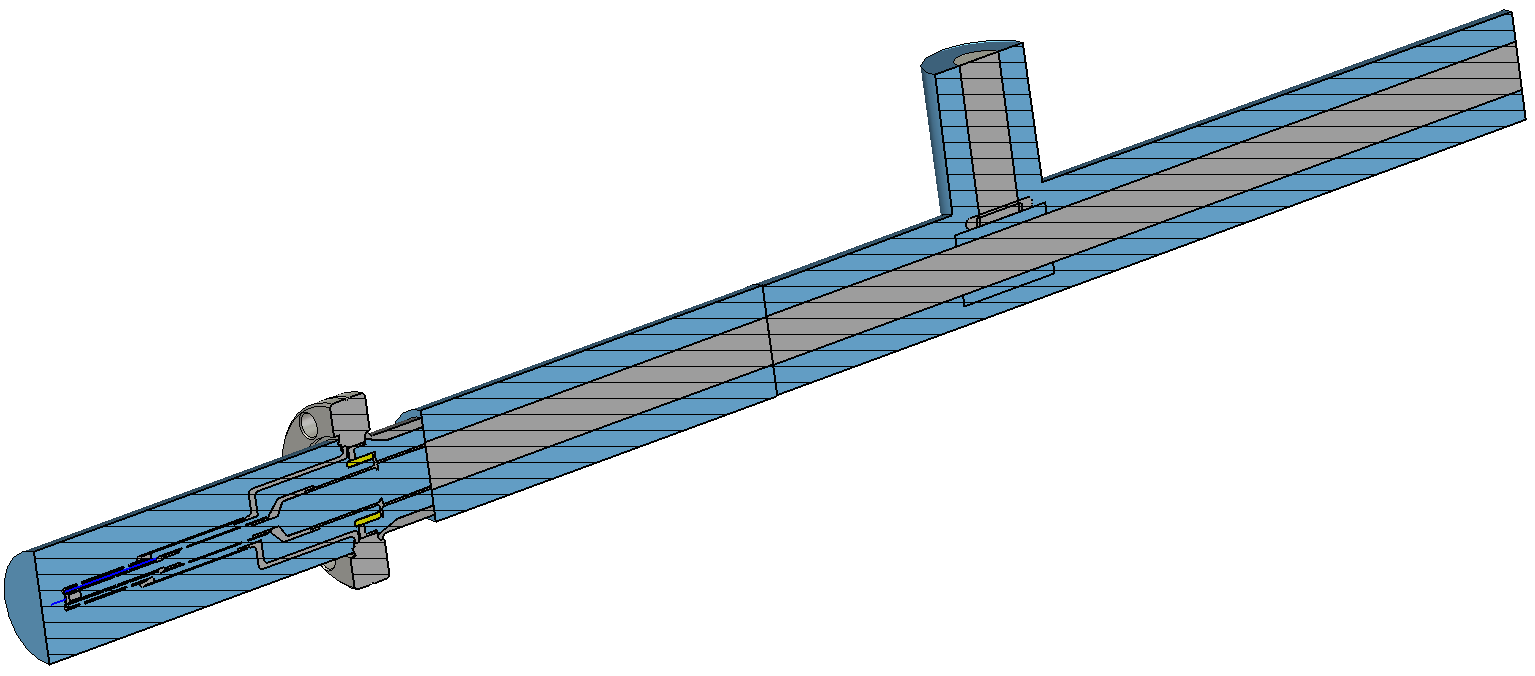 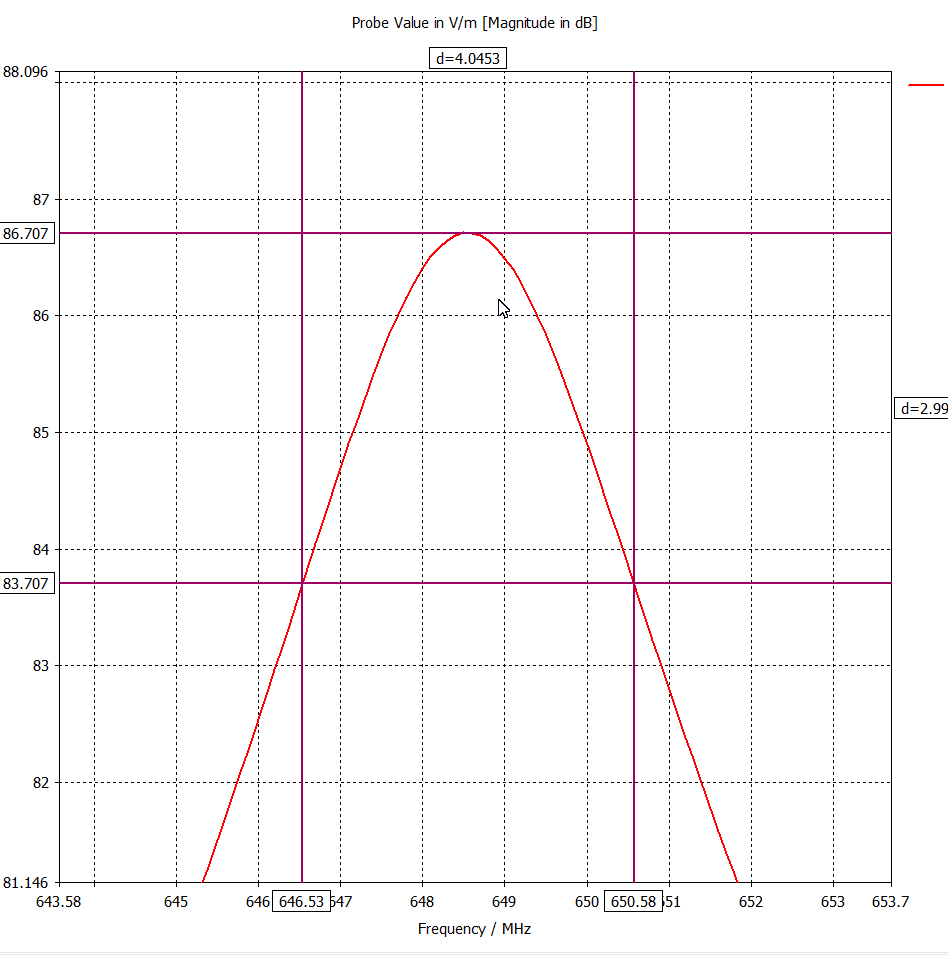 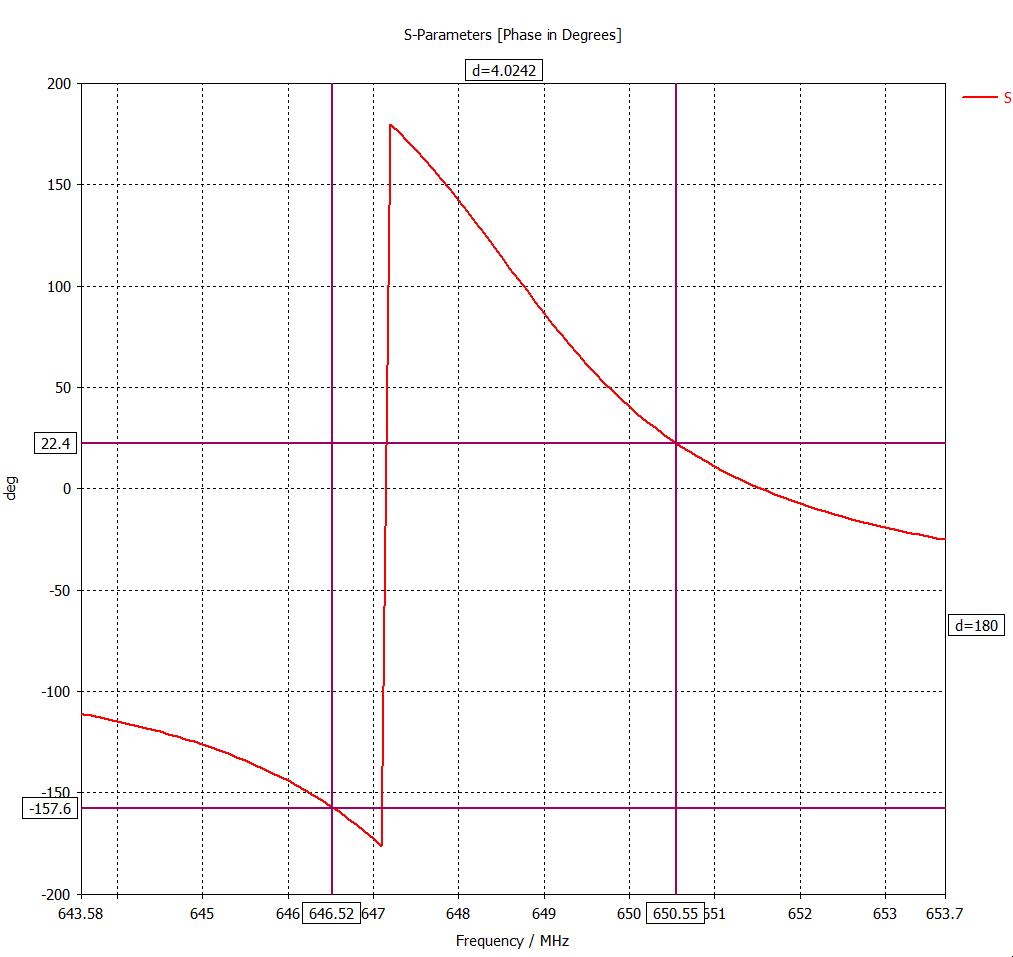 Qa = 160.4
Qb = 161.5
Qav = 161
Reflection G = (Qav – Q_total)/(Qav + Q_total) = 0.455
Power reflection = 0.207
Total power from source Ps =  13.3W / 0.793 = 16.8W
File:
Recommended geometry
C:\CST_projects\ERDC\RF_gun\Coax_trans\
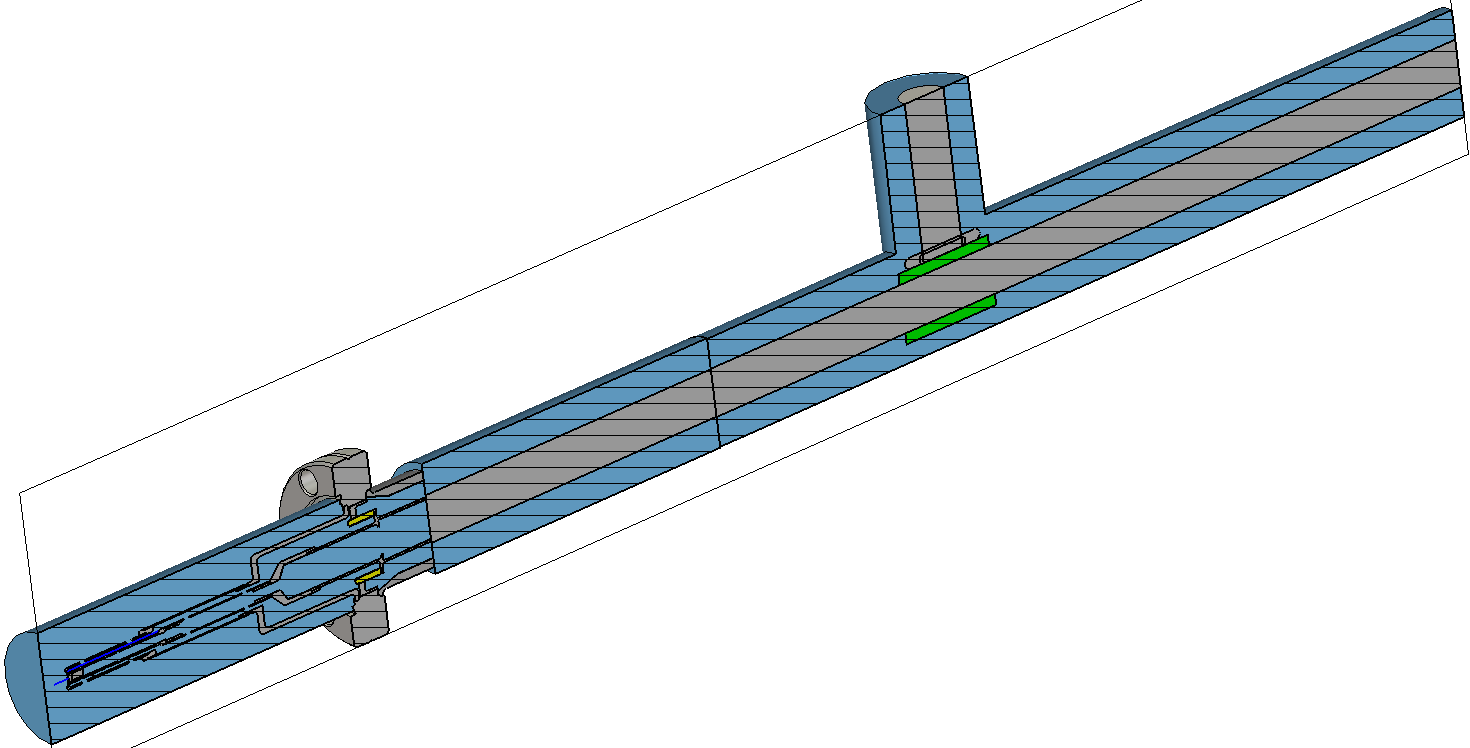 Coax_2_with_gun_no_potrt_2_Q_cal_3
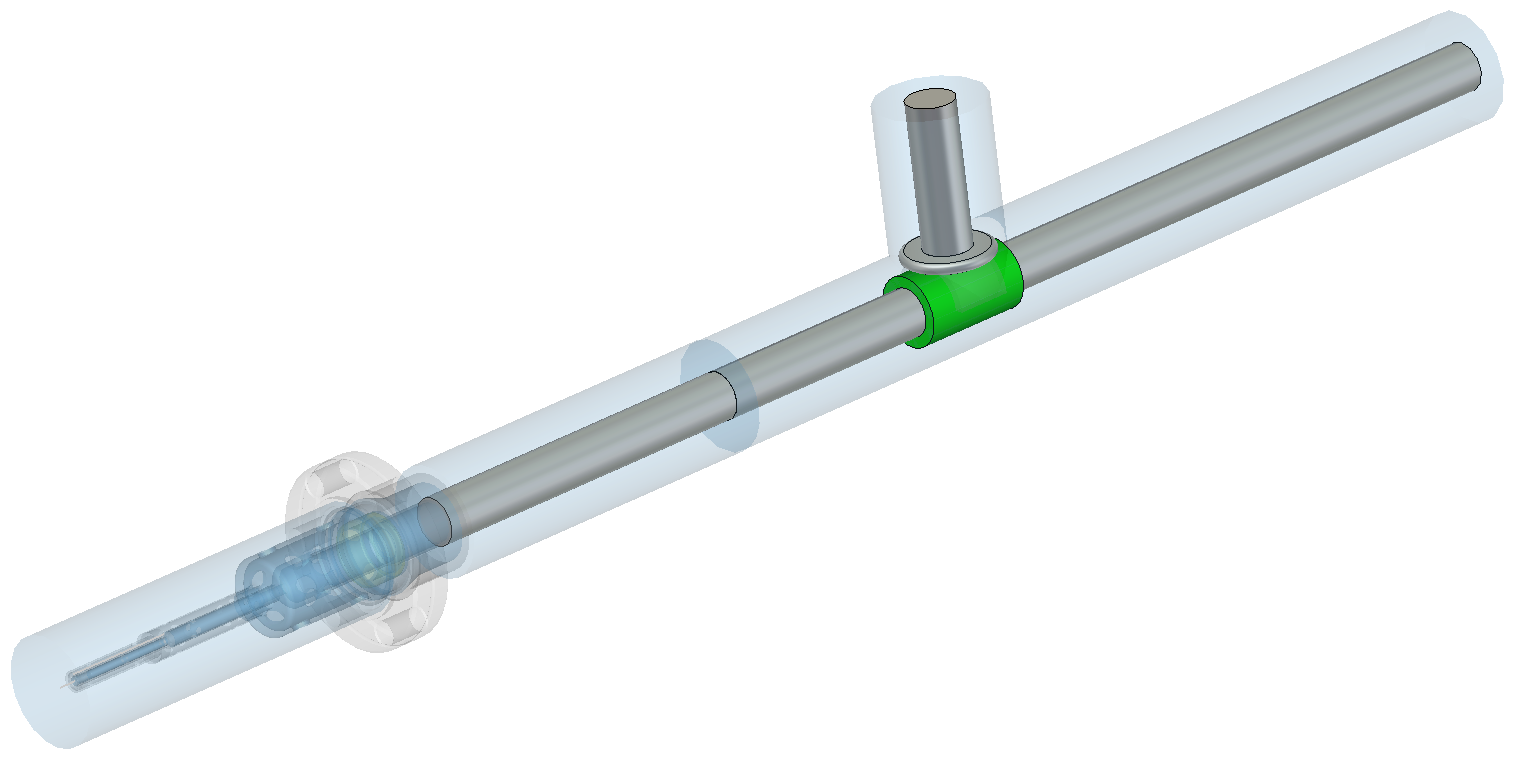 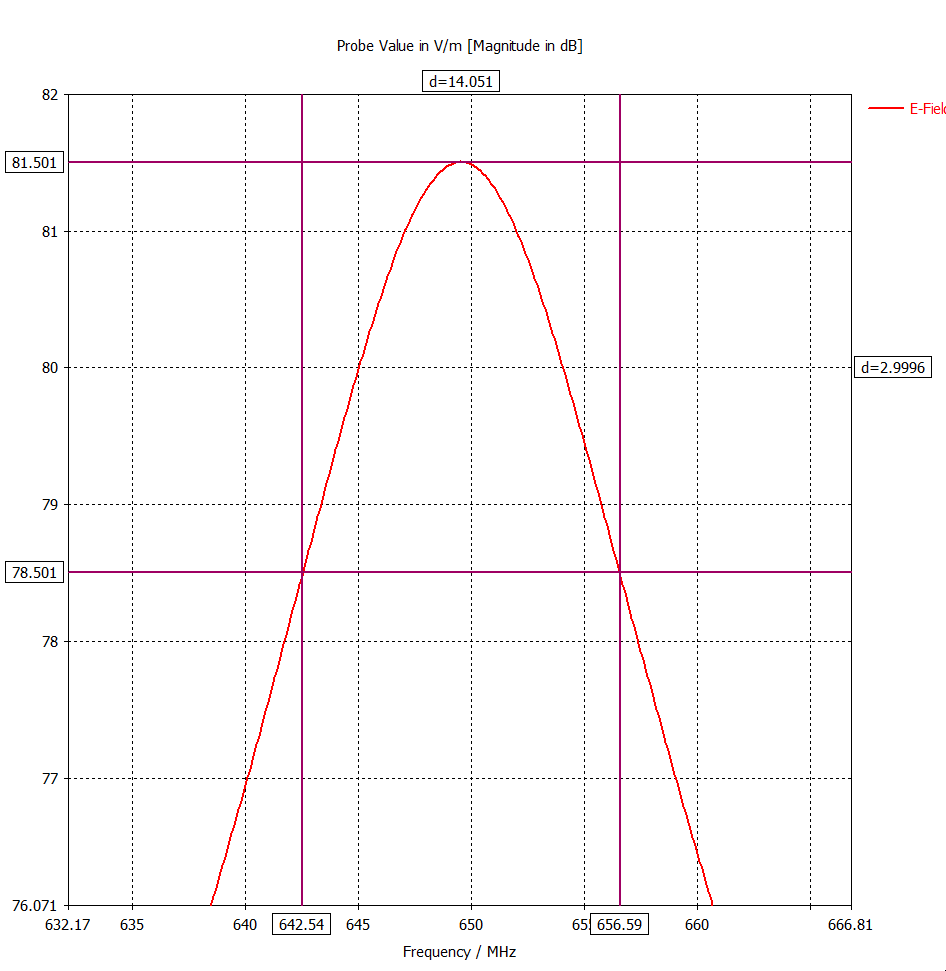 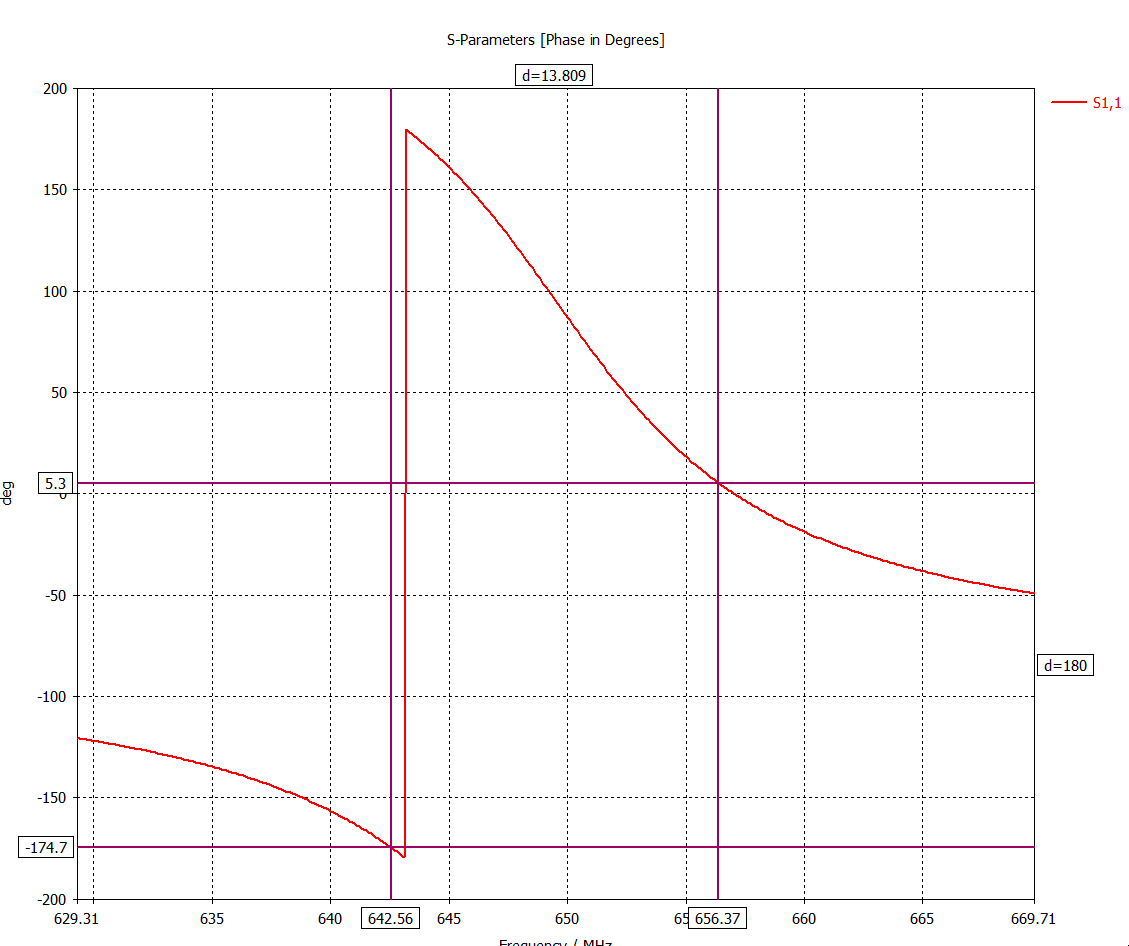 Qa = 46.2
Qb = 47.1
Qav = 46.7
Reflection G = (Qav – Q_total)/(Qav + Q_total) = 0.8
Power reflection = 0.64
Total power from source Ps =  13.3W / 0.36 = 37.0W
Recommended geometry
Capacitive
File:
C:\CST_projects\ERDC\RF_gun\Capacitive\
Cap_1_kapton_gap_rnd_3d_acc_2
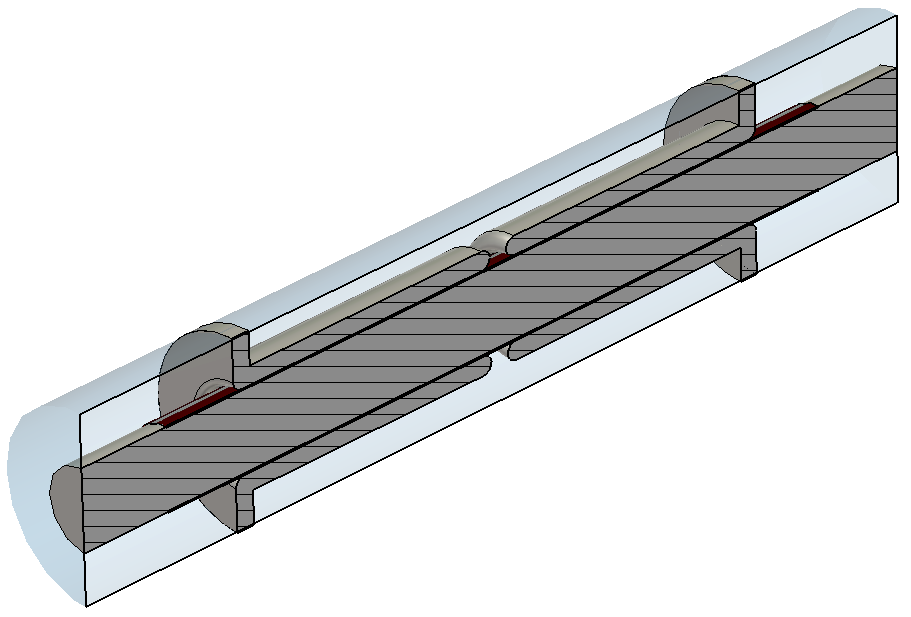 File:
C:\CST_projects\ERDC\RF_gun\Coax_trans
Coax_2_with_gun_no_potrt_2_Q_cal_3_with_capacitive_2_ports
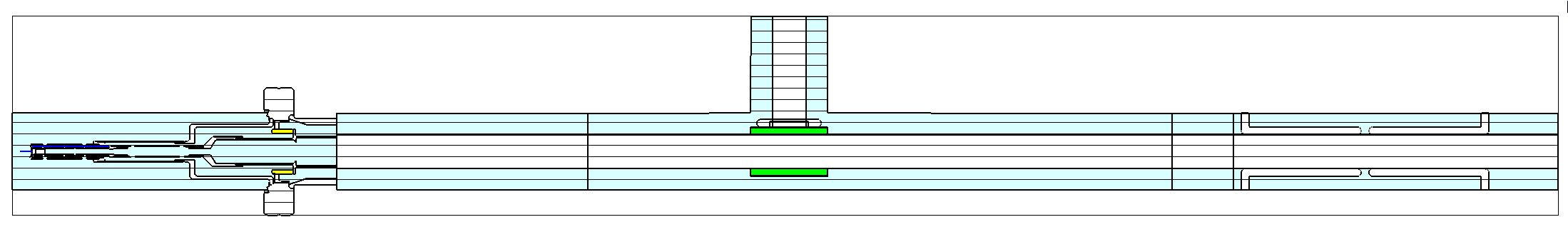 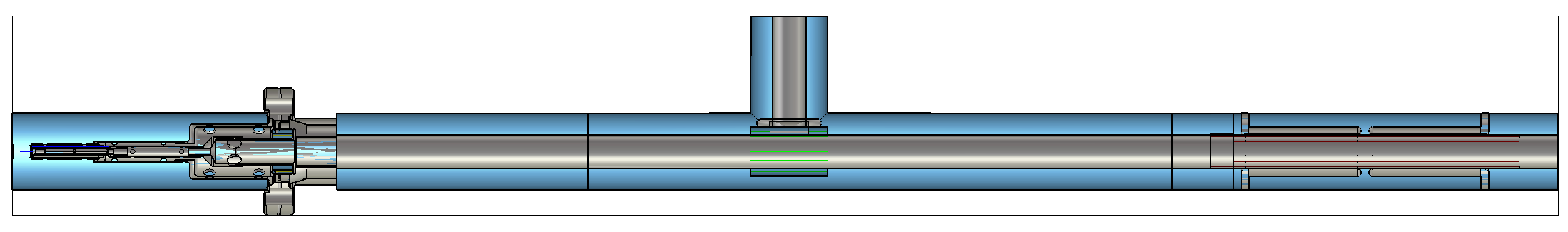 ~ 20
~8.7
~128
~327
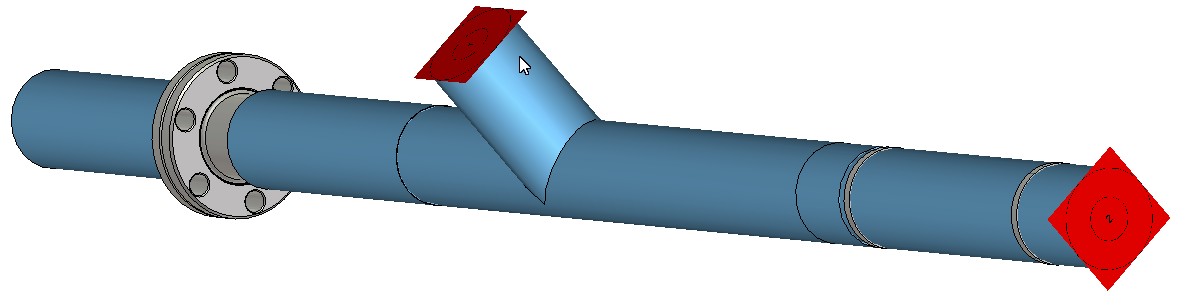 Radiation through port 2 is ~ -37 dB ( < 25 mW).
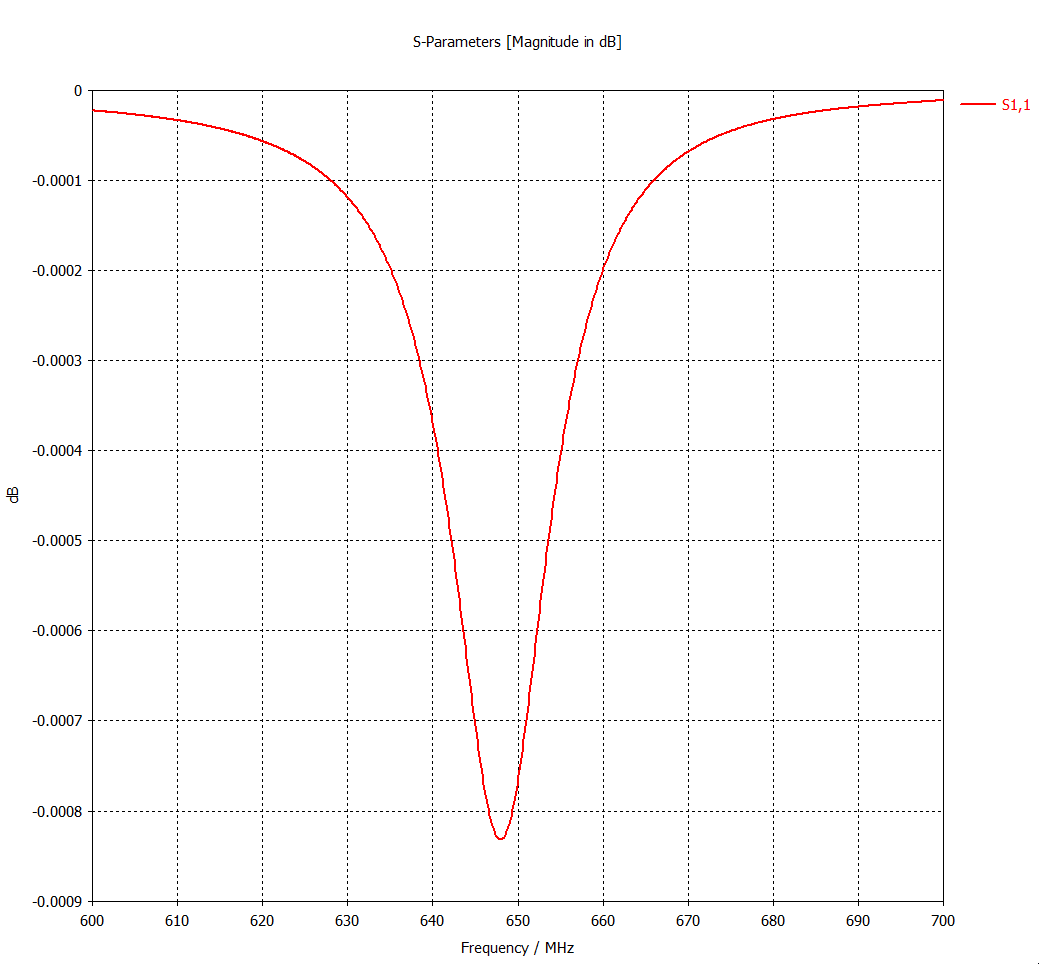 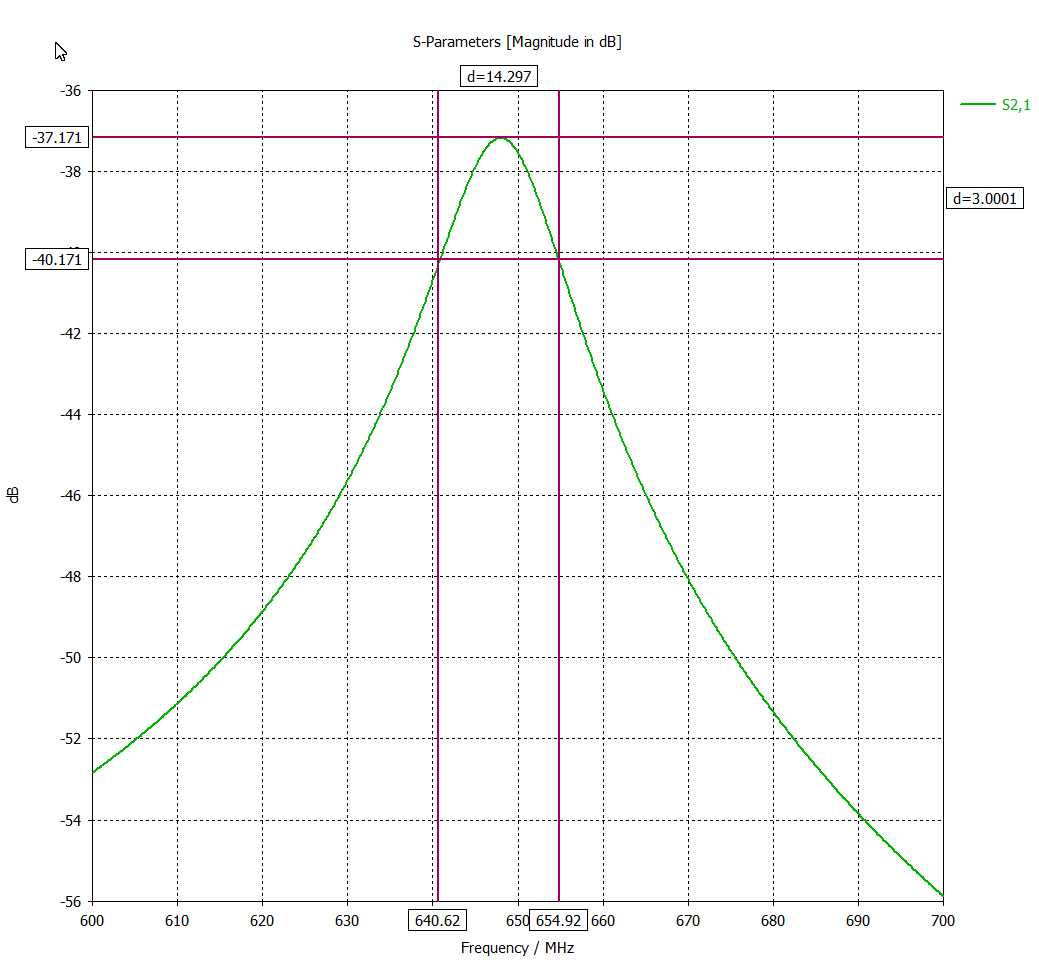 Q=45.5